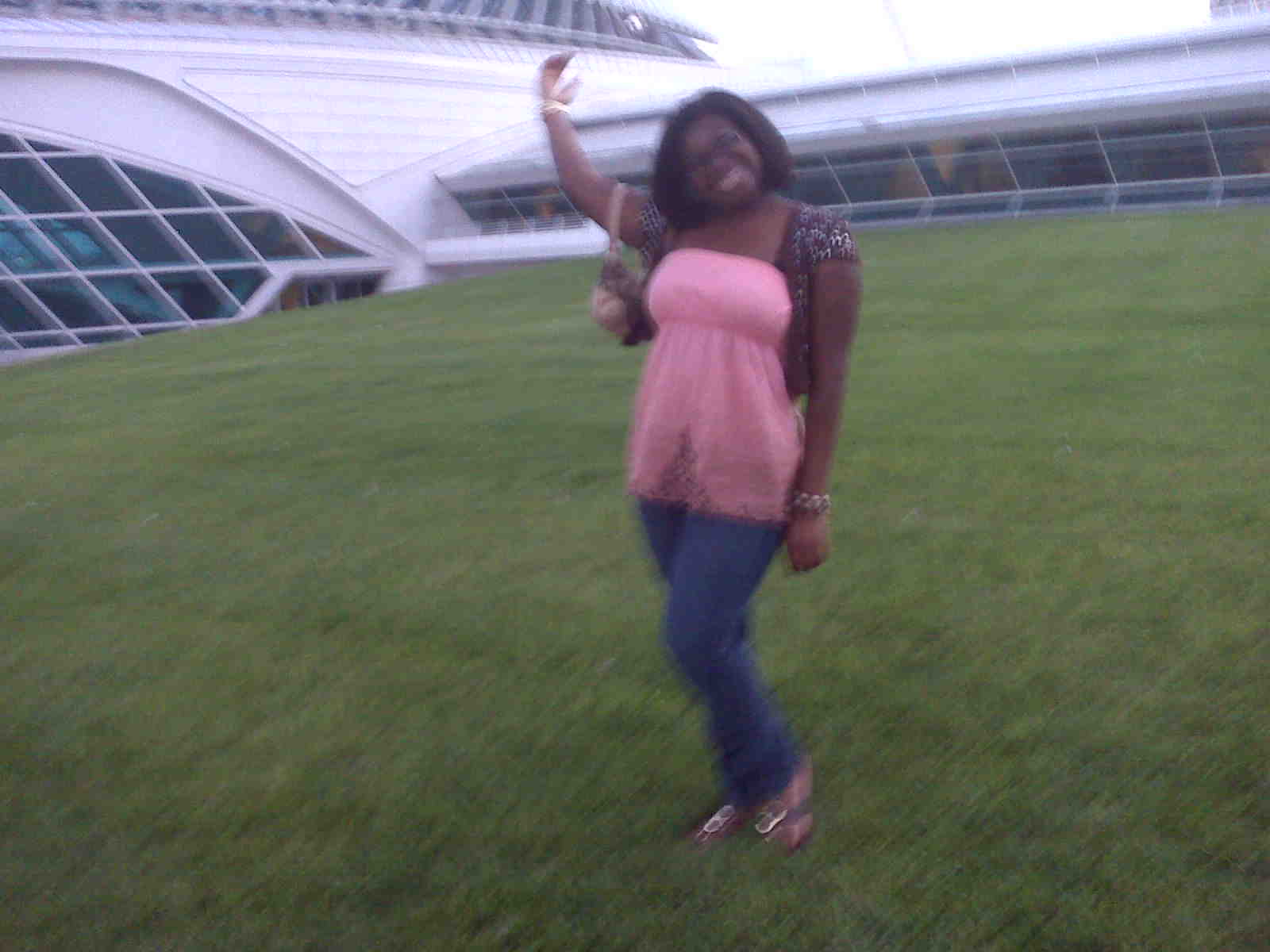 Hi, I’m Shamae from Wisconsin, USA,
the new teaching assistant
at Mädchenrealschule Niedermünster
in Regensburg
Hallo! Ich bin Shamae.
Ich bin in Portland, Jamaika, geboren. Im Jahr 2002 zog ich mit meiner Familie nach Milwaukee, Wisconsin. Ich bin so froh, dass ich in Regensburg sein kann, und ich freue mich auf die Arbeit mit den Schülerinnen.
Milwaukee, Wisconsin
Wisconsin
Wisconsin is located in the Midwest or Great Lakes Region of the USA
The population is  5.7 million people
It is known as the ‘Dairy State’ because there are a lot of farms that produce mainly milk.

Milwaukee
 Wisconsin’s largest city
 Located on Lake Michigan
It is known as the Brew  City because there are big beer industries
We also celebrate Oktoberfest from October 1st-4th
Fun and Play In Brew City
German Fest being celebrated in Milwaukee
Oktoberfest being celebrated in Milwaukee
Great Art & Architecture
Santiago Calatrava designed the Milwaukee Art Museum
The Calling was created by Mark Di Suvero
Milwaukee!
The Milwaukee Art Museum was designed to look like a ship
A view of the Milwaukee skyline
Lake Michigan
Lake View Park
Lake Michigan
The Milwaukee Brewers’  Bratwurst Sausage, Chorizo – The mascot of Wisconsin’s baseball team which is called The Milwaukee Brewers
The university that I attended!Mount Mary University
Mount Mary University
This is a monument with a statue of Mother Theresia Gerhardinger
Mount Mary University is an all women’s university - Bell Tower
Wisconsin Dells
The largest water-park in the US
Wisconsin Dells is a water park and theme park with lots of rides and water activities for families and adults.
My family
My parents and my sister Shikara
My grandmother and my eldest sister Tameika
Me & my best friends!
Me and my university classmates
Thank you!